Internals of SMT Solvers
Leonardo de Moura
Microsoft Research
Acknowledgements
Dejan Jovanovic (SRI International, NYU)
Grant Passmore (Univ. Edinburgh)
Herbrand Award 2013
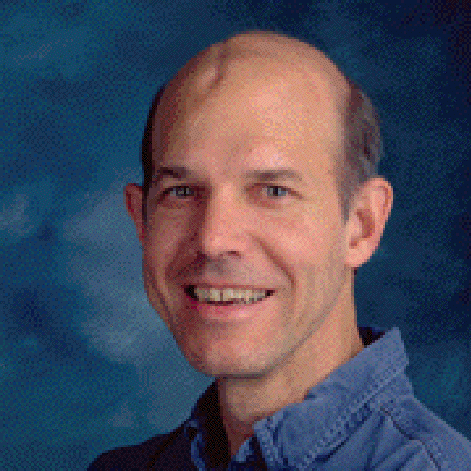 Greg Nelson
What is a SMT Solver?
Multiple Approaches
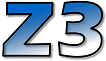 is a portfolio of solvers
Preprocessing
Modular Architecture is a “must have”
Simplify
Variable elimination
if-then-else elimination
…
Solver
Equivalence Preserving Simplifications
Simplify
Preprocessor API
Preprocessor
Model
Converter
Proof
Converter
Example
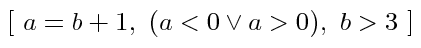 Variable
Elimination
Proof
builder
Model
builder
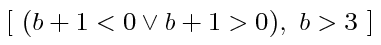 Example
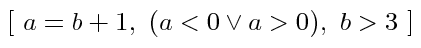 Variable
Elimination
Proof
builder
Model
builder
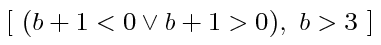 Example
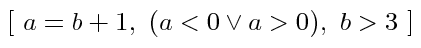 Variable
Elimination
Proof
builder
Model
builder
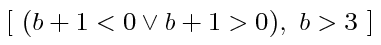 Model Converters
Model
builder
Model Converter: Filter
Tseitin
CNF converter
Model
builder
Model Converter: Filter
Tseitin
CNF converter
Model
builder
Model Converter: Extension + Filter
Bit-blaster
Model
builder
Preprocessors
1. Produce Equivalent Formula
2. Produce Equisatisfiable Formula
3. Assume “closed world” (non-incremental)
Example: symmetry reduction
Simple QF_BV  (bit-vector) solver
Simplify
Variable elimination
Bit-blasting
SAT Solver
Tseitin CNF converter
Under/Over-Approximations
Under-approximation
unsat answers cannot be trusted
Over-approximation
sat answers cannot be trusted
Under/Over-Approximations
Under-approximation
model finders
Over-approximation
proof finders
Under/Over-Approximations
Under-approximation
S  S  S’
Over-approximation
S  S \ S’
Under/Over-Approximations
Under-approximation
Example: QF_NIA model finders
add bounds to unbounded variables (and blast)
Over-approximation
Example: Boolean abstraction
Under/Over-Approximations
Combining under and over is bad!
sat and unsat answers cannot be trusted.
Tracking: under/over-approximations
Proof and Model converters can check if the resultant models and proofs are valid.
CEGAR is your friendCounter-Example Guided Abstract Refinement
Using over-approximation
Model
procedure Solver(F)
	Fp := Abstract(F)
	loop
		(R, M) := Solve(Fp)
		if R = UNSAT then return UNSAT
		R’ := Check(F, M)
		if R’ = SAT then return SAT
		 Fp := Refine(F, Fp, M)
CEGAR is your friendCounter-Example Guided Abstract Refinement
Using under-approximation
Proof
procedure Solver(F)
	Fp := Abstract(F)
	loop
		(R, Pr) := Solve(Fp)
		if R = SAT then return SAT
		R’ := Check(F, Pr)
		if R’ = UNSAT then return UNSAT
		Fp := Refine(F, Fp, M)
CEGAR is your friendCounter-Example Guided Abstract Refinement
Refinements:

Incremental Solver

Run over and under-approximation is parallel
Uninterpreted Functions by CEGAR
Suppose we have a Solver that does not support
uninterpreted functions (example: QF_BV solver)
Uninterpreted Functions by CEGAR
Abstract: replace each f-application with a fresh variable
(over-approximation)
Uninterpreted Functions by CEGAR
Check: check if congruence rule is satisfied
Uninterpreted Functions by CEGAR
Uninterpreted Functions by CEGAR
unsat
Simple QF_UFBV Solver
UF by CEGAR
QF_BV
solver
Simple QF_AUFBV Solverarrays on top of UF
AUF by CEGAR
QF_BV
solver
Lemmas on Demand For Theory of Arrays [Brummayer-Biere 2009]
Simple UFBV Solvermodel-based quantifier instantiation
MBQI
UF by CEGAR
QF_BV
solver
Efficiently solving quantified bit-vector formulas [Wintersteiger at al 2010]
Simple QF_NIA “solver” by CEGARnonlinear integer arithmetic
Hilbert’s 10th Problem
DPRM theorem: QF_NIA is undecidable

Idea: use (under-approximation) CEGAR
Add lower/upper bounds to all variables, and convert into QF_BV
If SAT  done
Otherwise, refine: increase lower/upper bounds
Lazy SMT as CEGAR
Suppose we have a Solver that can only process a conjunction of literals.

Examples: 
	Congurence Closure (UF), 
	Simplex (Linear Real Arithmetic)
Lazy SMT as CEGAR: 1. Abstract
Basic Idea
x  0, y = x + 1, (y > 2  y < 1)
p1  (x  0), p2  (y = x + 1), 
p3  (y > 2), p4  (y < 1)
p1,  p2, (p3  p4)
[Audemard et al - 2002],  [Barrett et al - 2002], [de Moura et al - 2002]
[Flanagan et al - 2003], …
Lazy SMT as CEGAR: 2. Solve
Basic Idea
x  0, y = x + 1, (y > 2  y < 1)
p1  (x  0), p2  (y = x + 1), 
p3  (y > 2), p4  (y < 1)
p1,  p2, (p3  p4)
SAT 
Solver
Lazy SMT as CEGAR: 2. Solve
Basic Idea
x  0, y = x + 1, (y > 2  y < 1)
p1  (x  0), p2  (y = x + 1), 
p3  (y > 2), p4  (y < 1)
p1,  p2, (p3  p4)
Assignment
p1,  p2, p3, p4
SAT 
Solver
Lazy SMT as CEGAR: 3. Check
Basic Idea
x  0, y = x + 1, (y > 2  y < 1)
p1  (x  0), p2  (y = x + 1), 
p3  (y > 2), p4  (y < 1)
p1,  p2, (p3  p4)
Assignment
p1,  p2, p3, p4
SAT 
Solver
x  0, y = x + 1, 
(y > 2), y < 1
Lazy SMT as CEGAR: 3. Check
Basic Idea
x  0, y = x + 1, (y > 2  y < 1)
p1  (x  0), p2  (y = x + 1), 
p3  (y > 2), p4  (y < 1)
p1,  p2, (p3  p4)
Assignment
p1,  p2, p3, p4
SAT 
Solver
x  0, y = x + 1, 
(y > 2), y < 1
Theory
Solver
Unsatisfiable
x  0, y = x + 1, y < 1
Lazy SMT as CEGAR: 4. Refine
Basic Idea
x  0, y = x + 1, (y > 2  y < 1)
p1  (x  0), p2  (y = x + 1), 
p3  (y > 2), p4  (y < 1)
p1,  p2, (p3  p4)
Assignment
p1,  p2, p3, p4
SAT 
Solver
x  0, y = x + 1, 
(y > 2), y < 1
Theory
Solver
New Lemma
p1p2p4
Unsatisfiable
x  0, y = x + 1, y < 1
Lazy SMT as CEGAR: 4. Refine
Basic Idea
Theory
Solver
New Lemma
p1p2p4
Unsatisfiable
x  0, y = x + 1, y < 1
AKA
Theory conflict
Lazy SMT as CEGAR: refinements
Many refinements:
Incrementality
Efficient Backtracking
Efficient Lemma Generation
Theory propagation - DPLL(T) [Ganzinger et all – 2004]

Many SMT solvers are based on DPLL(T)
DPLL(T) weakness
Theories are “second-class citizens”.
DPLL(T) is not model-driven (key property of CDCL).
Proofs
Conflict
 Resolution
Models
CDCL: Conflict Driven Clause Learning
DPLL
Conflict
 Resolution
Resolution
Model
Proof
DPLL(T) weakness
Example: Nonlinear Real Arithmetic
PSPACE
PSPACE membership
Canny – 1988,
Grigor’ev – 1988
QF_NRA
NP-hardness
x is “Boolean”  x (x-1) = 0 
x or y or z         x + y + z > 0
NP
The RISE of Model-Driven Techniques in SMT
[Speaker Notes: Logic is about deriving irrefutable conclusions from a set of premises.]
Saturation   x    Search
Proof-finding
Model-finding
Proofs
Conflict
 Resolution
Models
Two procedures
CDCL is model-driven proof search
Linear Arithmetic
Fourier-Motzkin
Very similar to Resolution

Exponential time and space
Polynomial Constraints
AKA
Existential Theory of the Reals
R
CAD “Big Picture”
CAD “Big Picture”
1. Saturate
2. Search
[Speaker Notes: Backtracking]
CAD “Big Picture”
1. Saturate
2. Search
[Speaker Notes: Backtracking]
CAD “Big Picture”
1. Saturate
CONFLICT
2. Search
[Speaker Notes: Backtracking]
NLSat: Model-Driven Search
Static x Dynamic
Optimistic approach
Key ideas
Proofs
Conflict
 Resolution
Models
Start the Search before Saturate/Project
	We saturate on demand
	Model guides the saturation
Experimental Results (1)
OUR NEW ENGINE
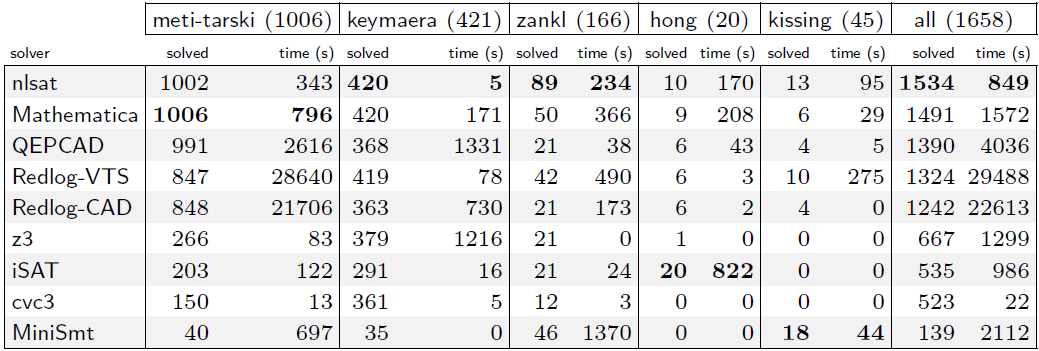 Experimental Results (2)
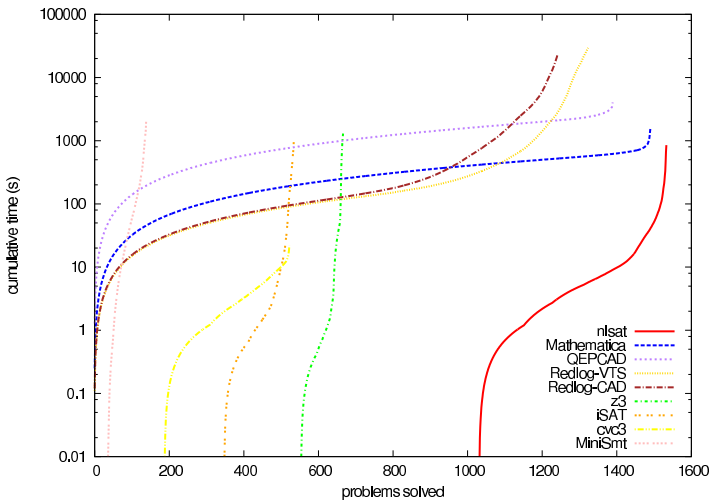 OUR NEW ENGINE
Other examples
Delayed 
Theory Combination
[Bruttomesso et al 2006]
Model-Based 
Theory Combination
X
Other examples
Lemmas on Demand
For Theory of Array
[Brummayer-Biere 2009]
Array Theory by
Axiom Instantiation
X
Other examples(for linear arithmetic)
Generalizing DPLL to richer logics
[McMillan et al 2009]
Fourier-Motzkin
X
Conflict Resolution
[Korovin et al 2009]
Saturation: successful instances
Polynomial time procedures
Gaussian Elimination
Congruence Closure
MCSat
Model-Driven SMT
Lift ideas from CDCL to SMT
Generalize ideas found in model-driven approaches
Easier to implement

Model construction is explicit
MCSat
MCSat
Propagations
MCSat
Propagations
MCSat
Propagations
MCSat
Boolean Decisions
MCSat
Semantic Decisions
MCSat
Conflict
MCSat
Conflict
MCSat
MCSat
MCSat
“Same” Conflict
Conflict
MCSat
MCSat
Conflict
MCSat
Learned by resolution
MCSat
MCSat: FM Example
MCSat: FM Example
Fourier-Motzkin
MCSat: FM Example
MCSat: FM Example
MCSat: FM Example
MCSat: Another Example
MCSat: Another Example
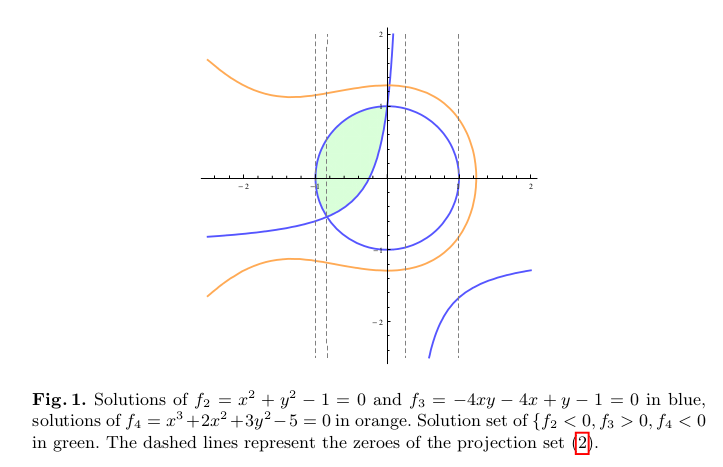 Feasible Region
What is the core?
MCSat: Another Example
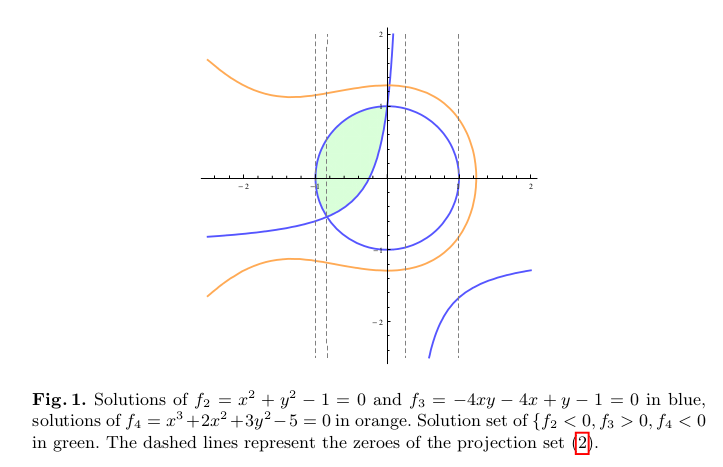 Feasible Region
What is the core?
MCSat – Finite Basis
Every theory that admits quantifier elimination has a finite basis (given a fixed assignment order)
MCSat – Finite Basis
MCSat – Finite Basis
MCSat – Finite Basis
MCSat – Finite Basis
MCSat – Finite Basis
Every “finite” theory has a finite basis
Example: Fixed size Bit-vectors
MCSat – Finite Basis
Theory of uninterpreted functions has a finite basis
Theory of arrays has a finite basis [Brummayer- Biere 2009]
In both cases the Finite Basis is essentially composed of equalities between existing terms.
MCSat: Uninterpreted Functions
MCSat: Uninterpreted Functions
MCSat: Uninterpreted Functions
(Semantic) Propagation
MCSat: Uninterpreted Functions
MCSat: Uninterpreted Functions
MCSat – Finite Basis
We can also use literals from the finite basis in decisions.

Application: simulate branch&bound for bounded linear integer arithmetic
6
LP solution:
5
4
3
2
1
1
2
3
4
0
5
6
MCSat: Termination
Propagations
Boolean Decisions
Semantic Decisions
MCSat
Propagations
Boolean Decisions
Semantic Decisions
MCSat
Propagations
Boolean Decisions
Semantic Decisions
MCSat
Maximal Elements
…
…
Conflict
Conflict
Conflict
MCSat
MCSat
MCSat
Conflict (evaluates to false)
MCSat
New clause
MCSat
New clause
MCSat
New clause
MCSat: Architecture
Arithmetic
Arrays
Boolean
Lists
MCSat: development
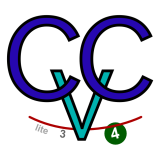 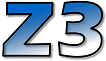 MCSat prototype: 7k lines of code
Deduction Rules
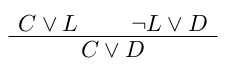 Boolean Resolution
Fourier-Motzkin
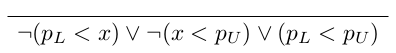 Equality Split
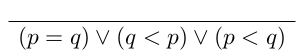 Ackermann expansion
aka Congruence
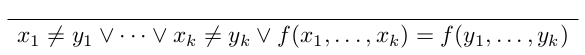 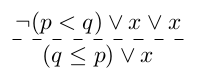 Normalization
MCSat: preliminary resultsprototype: 7k lines of code
QF_LRA
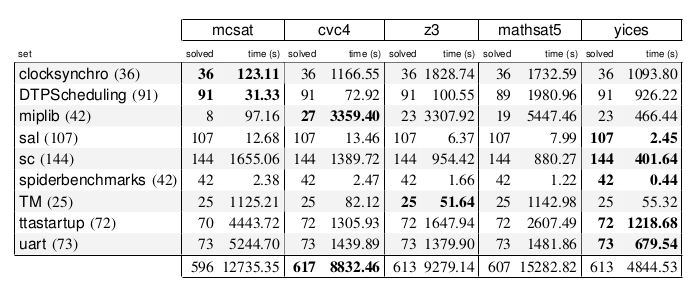 MCSat: preliminary resultsprototype: 7k lines of code
QF_UFLRA and QF_UFLIA
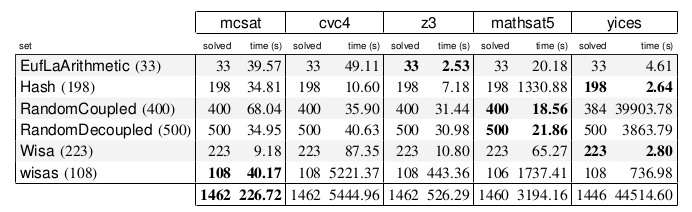 Conclusion
Mode-driven techniques are very promising
Preprocessing
CEGAR
MCSat: new framework for developing SMT solvers
MCSat generalizes NLSat
Modular architecture
Resources: Papers
The Strategy Challenge in SMT Solving, L. de Moura and G. Passmore.
http://research.microsoft.com/en-us/um/people/leonardo/files/smt-strategy.pdf

Solving non-linear arithmetic, D. Jovanovic and L. de Moura
http://research.microsoft.com/en-us/um/people/leonardo/files/IJCAR2012.pdf

A Model Constructing Satisfiability Calculus, L. de Moura and D. Jovanonic
http://research.microsoft.com/en-us/um/people/leonardo/files/mcsat.pdf

The Design and Implementation of the Model Constructing Satisfiability Calculus, 
D. Jovanovic, C. Barrett , L. de Moura
http://research.microsoft.com/en-us/um/people/leonardo/mcsat_design.pdf
Resources: Source Code
nlsat
https://z3.codeplex.com/SourceControl/latest#src/nlsat/

mcsathttps://github.com/dddejan/CVC4/tree/mcsat

tactic/preprocessors
https://z3.codeplex.com/SourceControl/latest#src/tactic/